ss
অভিনন্দন
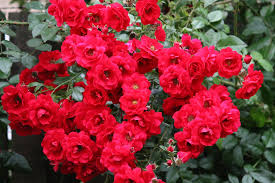 শিক্ষকঃ পরিচিতি
নামঃমর্জিনা বেগম
পদবীঃসহকারি শিক্ষক
আগ্রাদ্বিগুন সরকারি প্রাথমিক বিদ্যালয়
ধামইরহাট, নওগাঁ
পাঠ পরিচিতি
শ্রেণিঃতৃতীয়
বিষয়ঃপ্রাথমিক গণিত 
সময়ঃ৩০ মিনিট 
পাঠের শিরোনামঃ যোগ
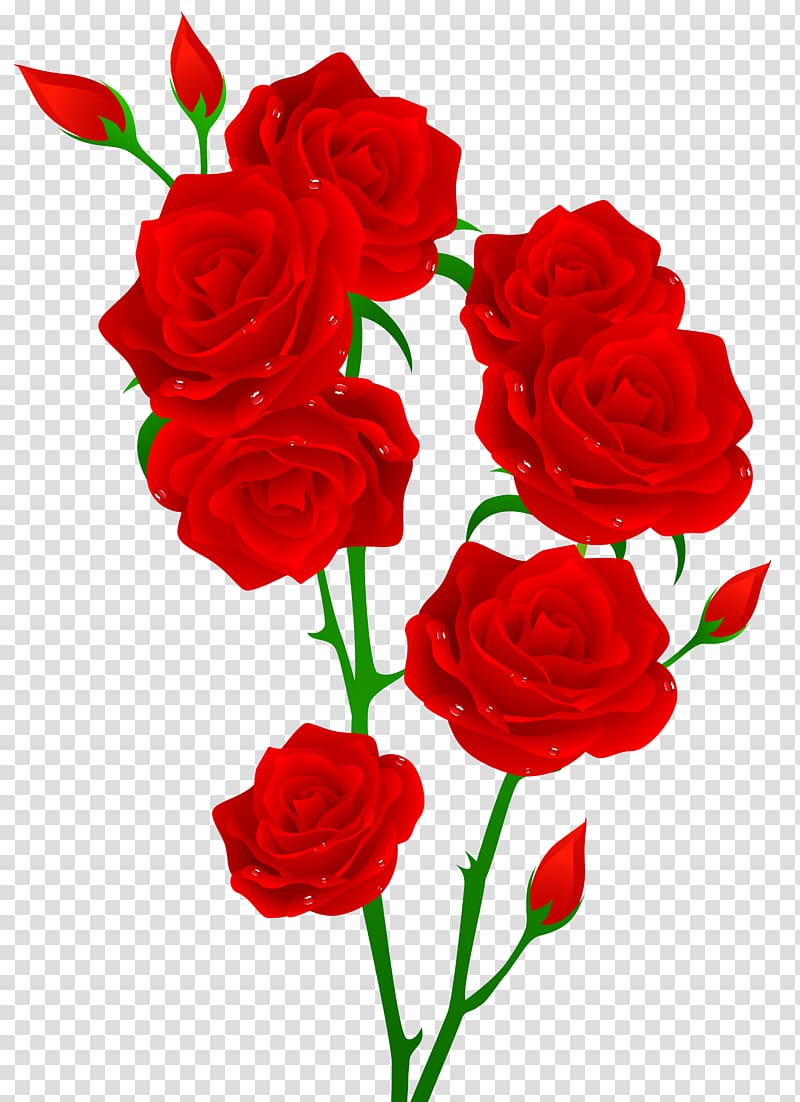 শিখনফল
৯.১.১ হাতে না রেখে দুই বা তিন অঙ্ক বিশিষ্ট্য সর্বাধিক তিনটি সংখ্যা উপরে নিচে বা পাশাপাশি যোগ করতে পারবে।
এসো একটি ভিডিও দেখি
আজকের পাঠ
যোগ ( হাতে না রেখে)
আমার  ২৫৩ টি বিচি  আছে
আমার ৫২৬ টি বিচি আছে
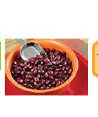 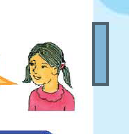 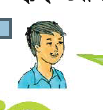 মোট কতগুলো বিচি আছ?
৭৭৯
আমারা নিচের পদ্ধতিতে সমাধান করতে পারি
253 +526=
১০
২ ৫ ৩
+৫ ২ ৬
১০০
১
১০
১০০
১০
১
১০
১
১০
২ ৫ ৩
+৫ ২ ৬
১০০
১
১০
১০০
১
১০
১০০
১
১০০
১
১০০
১
১
১
১
১
১
১
১
১
১
১
১০
১০
১০
১০
১০
১০
১০
১০০
১
১০
১০০
১
১
১০
১০০
১
১
১০
১০০
১০০
১
১
১০
১০
১০০
১০০
১
১
১০
১০
দলীয় কাজ
১ নং দল
২ নং দল
1।  ৭ ২ ৩           ২।  ৫ ২
   +২ ৫ ৪              +১ ৬
1। ৪২+২৭=
২। 811+133=
৬৯
৯৪৪
৯ ৭ ৭
6 8
বইয়ের সাথে সংযোগ স্থাপন
পাঠ্যবইয়ের ২২ পৃষ্ঠা বের কর
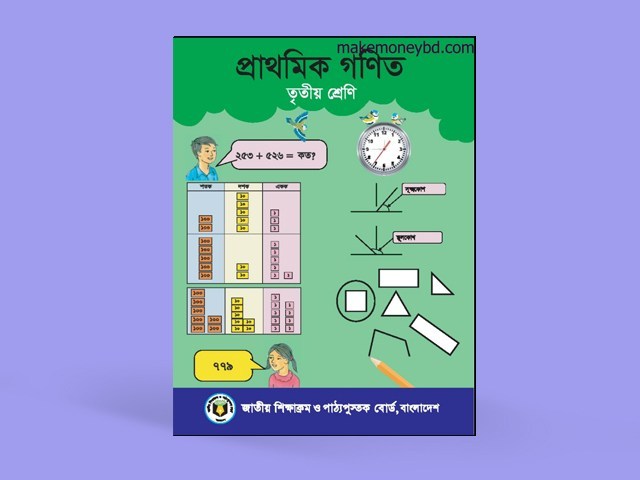 মূল্যায়ন
১। নিচের  অংক গুলো কর 
১২৪+২৩৪=
৩২৪+২১৫=
৪৮৪+৩১১=
২।     ৪ ৫ ৫
      +৫ ৪ ৩
   
৩।   ৬ ৫
    +৩ ৪
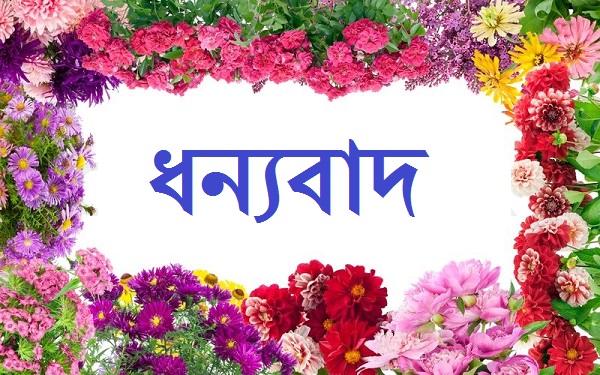